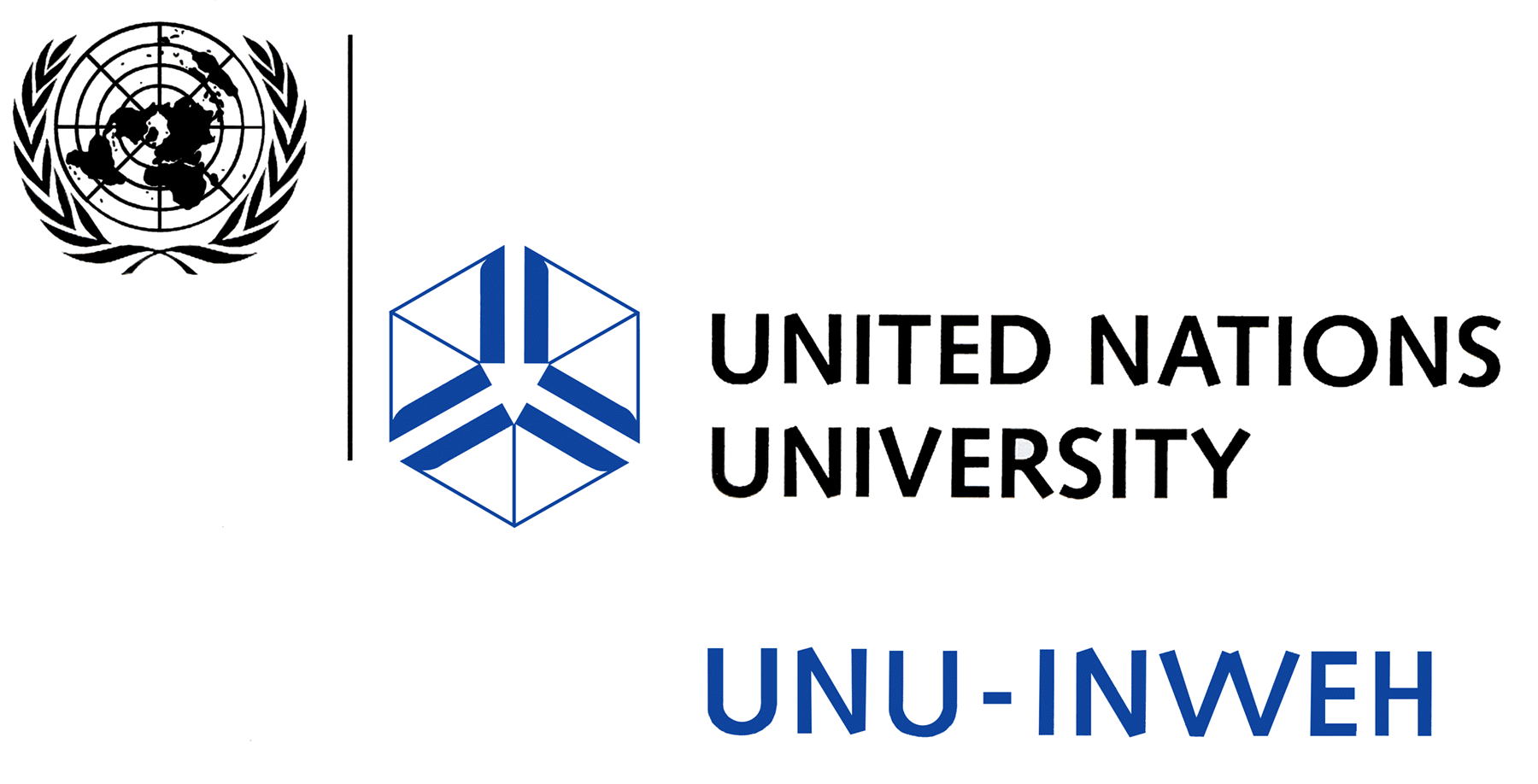 Institutional Arrangements and Collaboration for Safe Use of Wastewater in Agriculture
Manzoor Qadir
UNU-INWEH
Third Regional Workshop ‘Safe Use of Wastewater in Agriculture’, 26-28 September, Johannesburg, South Africa
Institutional Levels/Categories
National level across different ministries 
District level across related institutions 
Academic level across educational institutions   
Farmers level across individual and associations 
Policy level addressing implementation of WHO/national guidelines  
Regional level across countries in the region
National Level – Responsible Ministry
Diversity at the national level ministries among countries for wastewater management 
Ministry of Water (and Energy)
Ministry of Water and Environment
Ministry of Agriculture (Water and Forestry)
Ministry of Environment (Wildlife and Tourism)
Ministry of Natural Resources
Ministry of Energy and Public Utilities
Ministry of Local Government and Rural/Urban Development
Municipalities
Inter-ministerial Collaboration
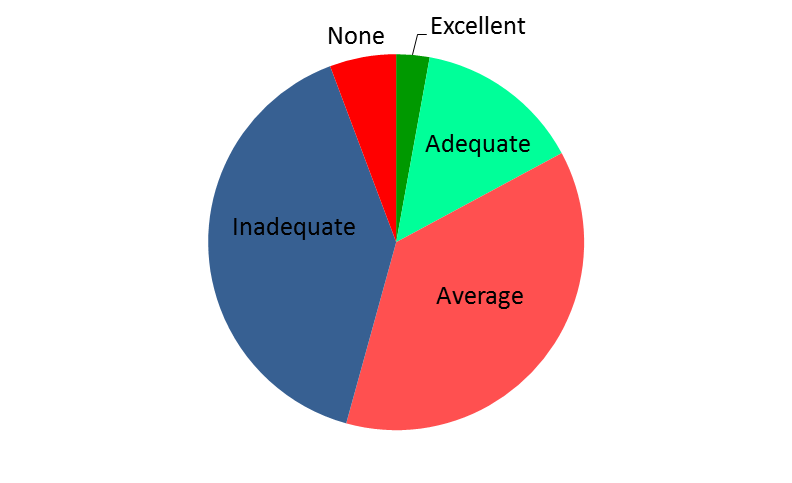 Excellent: Swaziland
Adequate: Botswana and Mauritius
Government’s Commitment and Budget Allocation
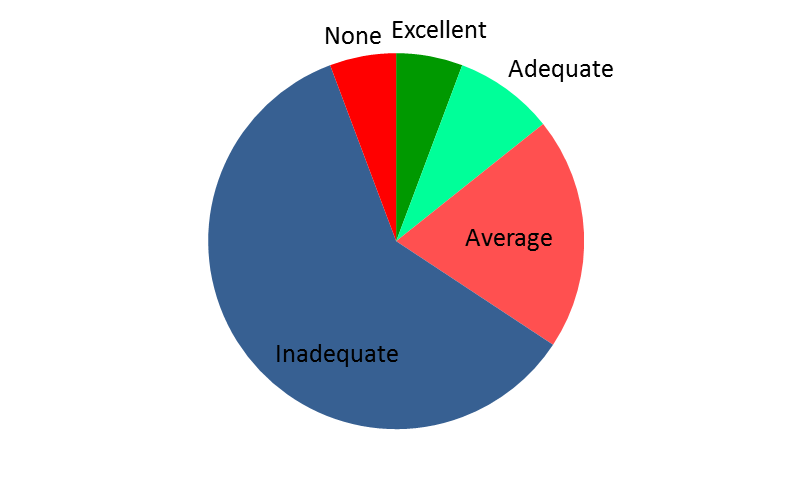 Excellent: Botswana
Adequate: Mauritius
Institutional Collaboration at District Level
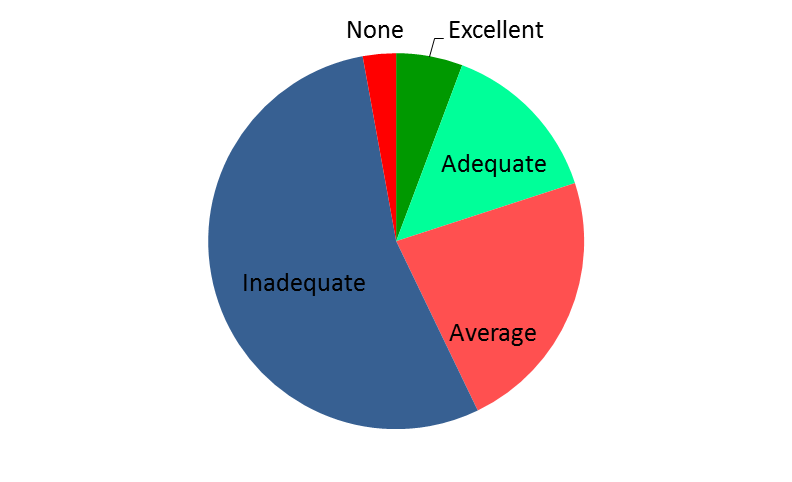 Excellent: Swaziland and Namibia
Adequate: Botswana and Seychelles
Institutional Commitment and Budget Allocation
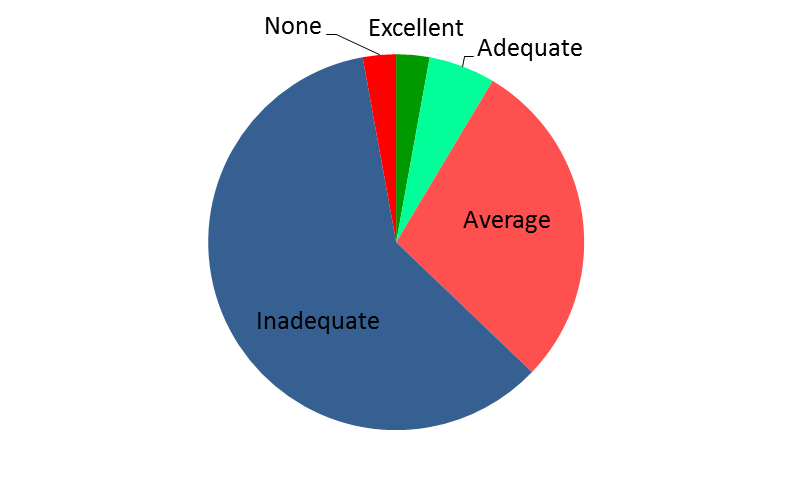 Excellent: Namibia
Adequate: Botswana and Swaziland
Variable: Adequate in large cities, inadequate in small towns (South Africa)
Multi-institutional Collaboration (PPP)
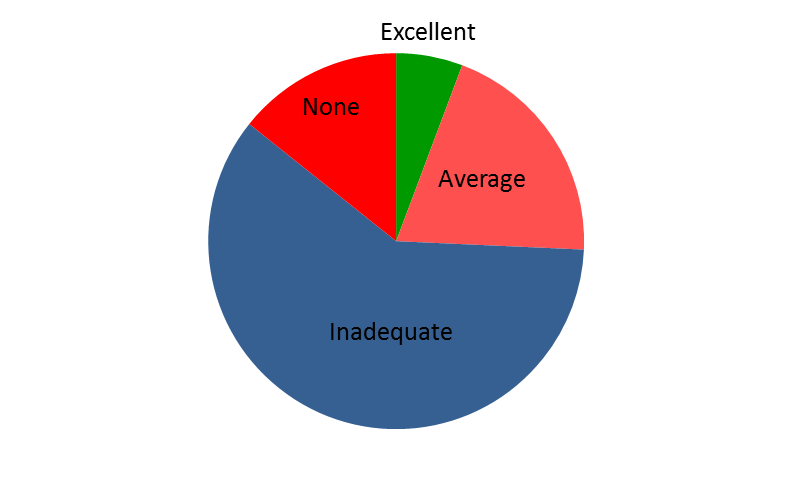 Excellent: Swaziland and Namibia
Academic Level: Wastewater in Schools’ Curricula
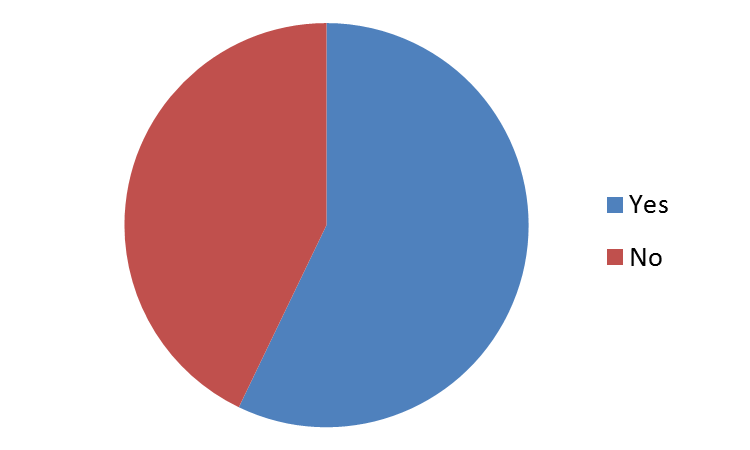 Topic of wastewater management in any form as a part of the curricula in schools
Academic Level: Wastewater in Universities’ Curricula
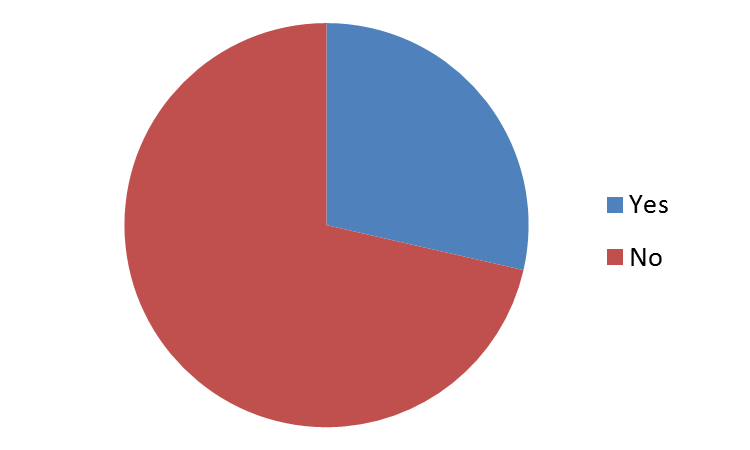 Topic of wastewater management as a part of the curricula in universities
Farmers/Water Users Associations
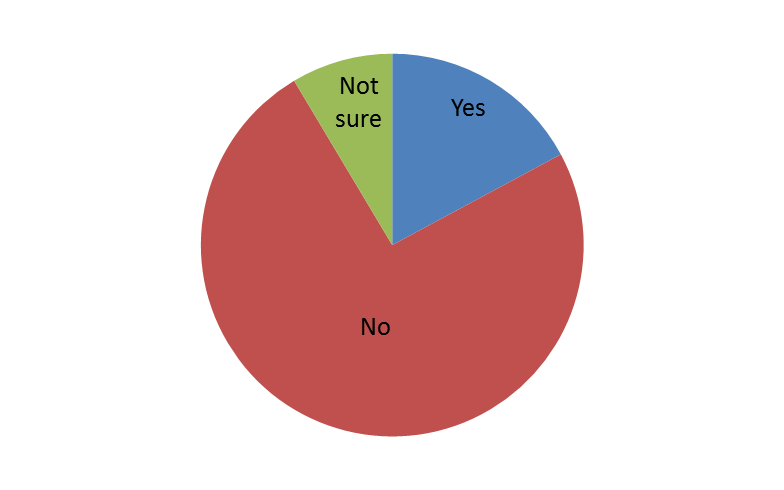 Farmers/water users associations dealing with local institutions for wastewater delivery
Farmers pay to Local Institutions for Wastewater
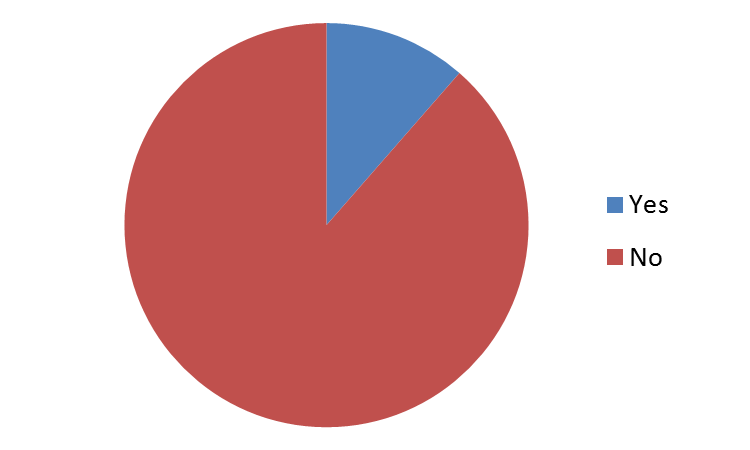 Yes: Botswana and South Africa (Cape Town)
Policy Level: Guidelines for Wastewater Use
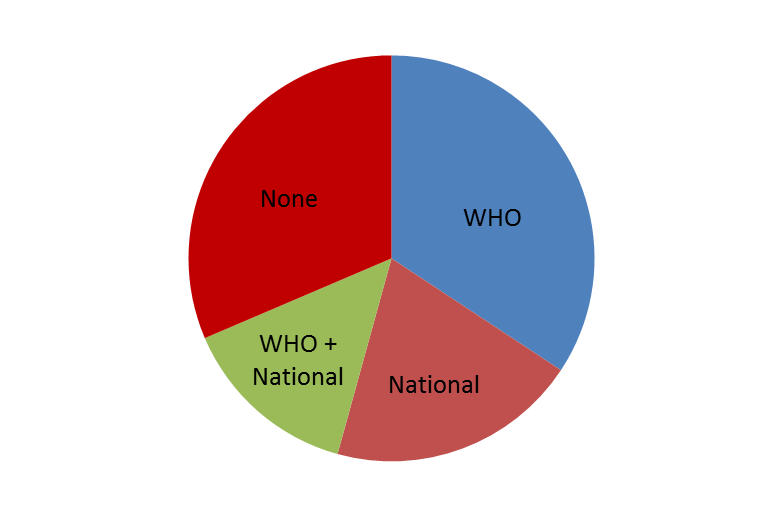 Major Challenge: Implementation
Categories included WHO guidelines, national guidelines, and none
Regional Level: Collaboration across Countries
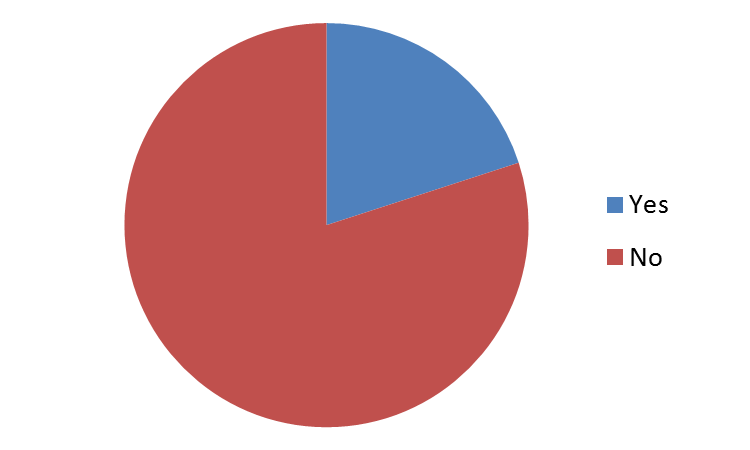 In case of yes, collaboration through joint projects and participation in workshops
Lake Victoria Environment Management Program (LVEMP)
Key Questions for Roundtable Discussions
What status do we have in regard to institutional arrangements at different levels for wastewater management?
What success stories do we have in terms of institutional collaboration addressing safe use of wastewater?
How can we improve institutional collaboration for safe use of wastewater?